আজকের ক্লাসে সবাইকে
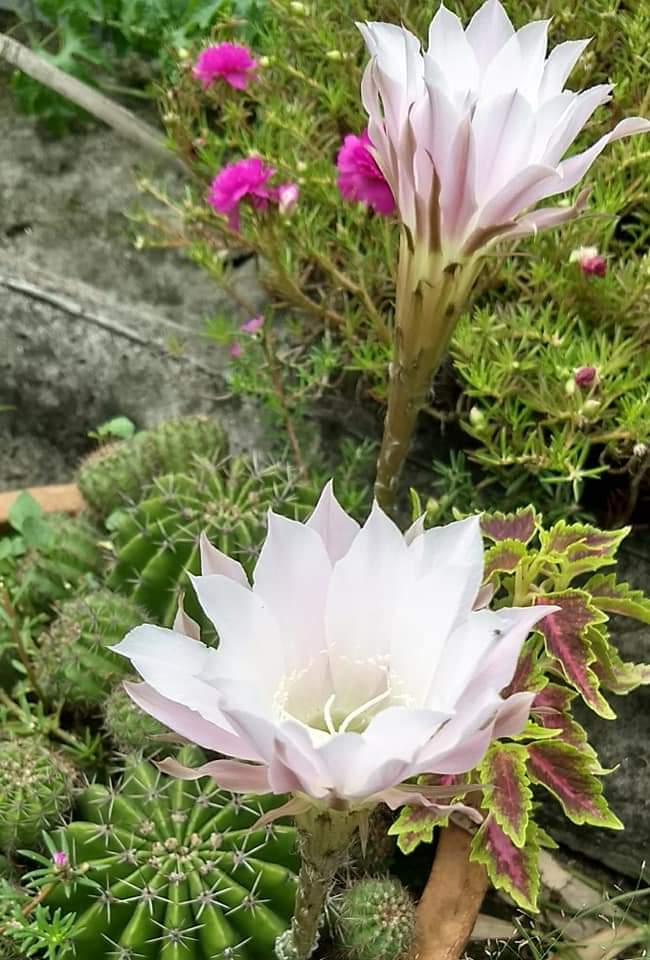 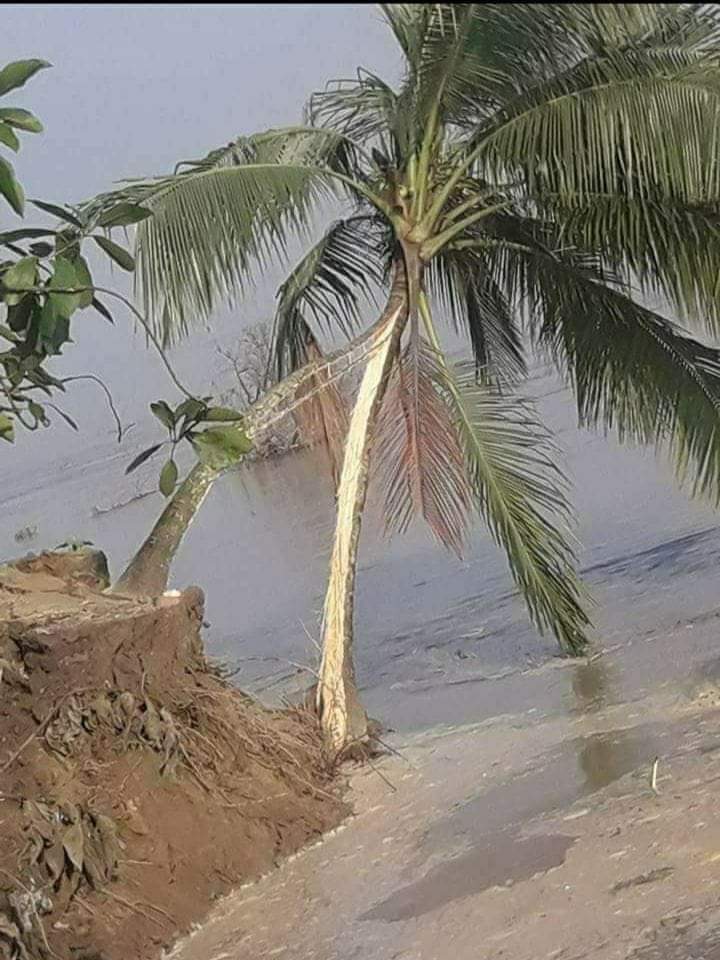 স্বাগতম
[Speaker Notes: মোঃজুনির আলী, সহকারী শিক্ষক(বাংলা) বি এ সম্মান(বাংলা),এমএ (বাংলা ),পিঠালীতলাউচ্চ বিদ্যালয়, শিবগঞ্জ, চাঁপাইনবাবগঞ্জ।০১৭২৩০৮৪০৩৩ md.junirali1130009@gmail.com]
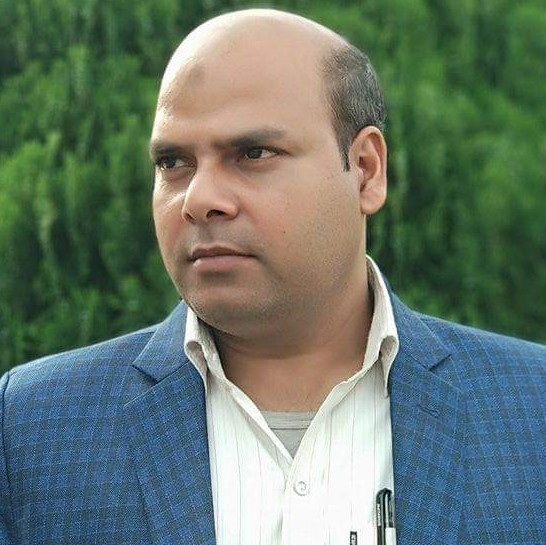 শিক্ষক পরিচিতি
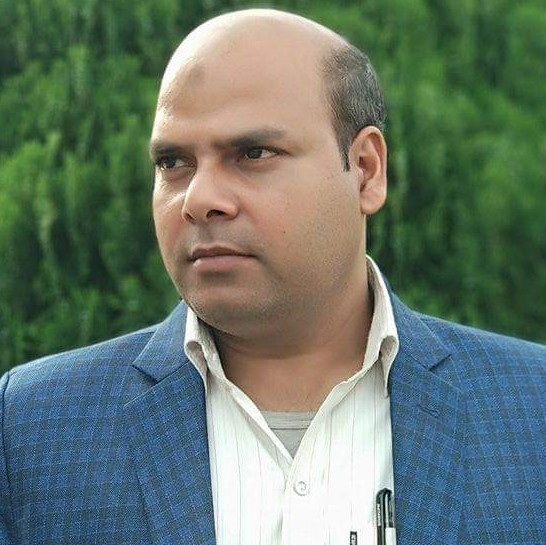 মোঃজুনির আলী 
সহকারী শিক্ষক(বাংলা)
বি এ সম্মান(বাংলা),এমএ (বাংলা ভাষা ও সাহিত্য),বি. এড
 পিঠালীতলা উচ্চ বিদ্যালয়
শিবগঞ্জ, চাঁপাইনবাবগঞ্জ 
মোবাইল নং-০১৭২৩০৮৪০৩৩
Email:md.junirali1130009@gmail.com
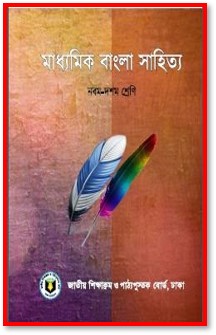 পাঠ পরিচিতি
বিষয়ঃ  বাংলা
সাহিত্য
শ্রেণিঃ ৯ম-১০ম
সময়ঃ ৫০ মিনিট
[Speaker Notes: মোঃজুনির আলী, সহকারী শিক্ষক(বাংলা) বি এ সম্মান(বাংলা),এমএ (বাংলা ),পিঠালীতলাউচ্চ বিদ্যালয়, শিবগঞ্জ, চাঁপাইনবাবগঞ্জ।০১৭২৩০৮৪০৩৩ md.junirali1130009@gmail.com]
নিচের ছবিগুলোতে কি দেখতে পাচ্ছো-
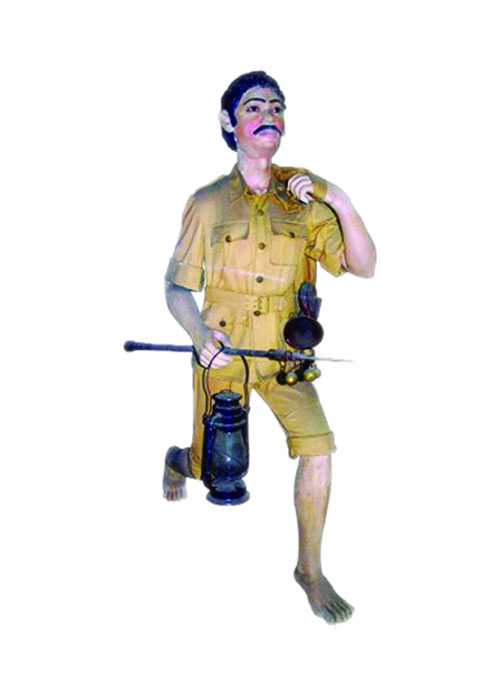 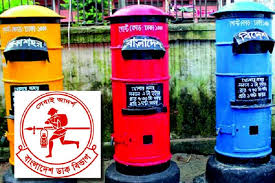 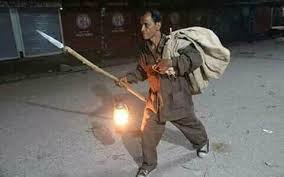 উপরের ছবিতে লোকটিকে আমরা কী নামে ডাকতে পারি
[Speaker Notes: মোঃজুনির আলী, সহকারী শিক্ষক(বাংলা) বি এ সম্মান(বাংলা),এমএ (বাংলা ),পিঠালীতলাউচ্চ বিদ্যালয়, শিবগঞ্জ, চাঁপাইনবাবগঞ্জ।০১৭২৩০৮৪০৩৩ md.junirali1130009@gmail.com]
পাঠের শিরোনামঃ
রানার
সুকান্ত ভট্টাচার্য
[Speaker Notes: মোঃজুনির আলী, সহকারী শিক্ষক(বাংলা) বি এ সম্মান(বাংলা),এমএ (বাংলা ),পিঠালীতলাউচ্চ বিদ্যালয়, শিবগঞ্জ, চাঁপাইনবাবগঞ্জ।০১৭২৩০৮৪০৩৩ md.junirali1130009@gmail.com]
কবি পরিচিতি
জন্মঃ
১৯২১ সাল
পৈতৃক নিবাস : গোপালগঞ্জ, কোটালীপাড়া
মৃত্যুঃ
১৯৪৭ সাল
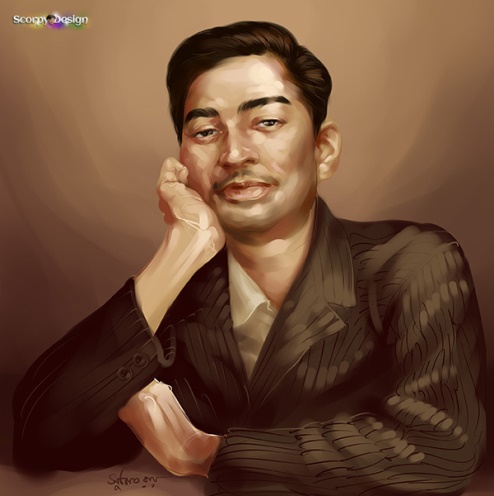 উল্লেখ্যযোগ্য গ্রন্থ : ছাড়পত্র, ঘুম নেই, পূর্বাভাস, অভিযান, হরতাল।
পিতা-মাতাঃ
নিবারণচন্দ্র ভট্টাচার্য,
সুনীতি দেবী
উপাধীঃ কিশোরকবি
[Speaker Notes: মোঃজুনির আলী, সহকারী শিক্ষক(বাংলা) বি এ সম্মান(বাংলা),এমএ (বাংলা ),পিঠালীতলাউচ্চ বিদ্যালয়, শিবগঞ্জ, চাঁপাইনবাবগঞ্জ।০১৭২৩০৮৪০৩৩ md.junirali1130009@gmail.com]
শিখনফল
প্রত্যাশা করা যাচ্ছে যে এই পাঠ শেষে শিক্ষার্থীরা –
১। কবি পরিচিতি বলতে পারবে
২। নতুন শব্দের অর্থ বলতে পারবে।
৩। কবিতাটিতা আদর্শভাবে আবৃত্তি করতে পারবে।
৪। রানারদের কাজের গুরুত্ব ব্যাখ্যা করতেপারবে।
রা
[Speaker Notes: মোঃজুনির আলী, সহকারী শিক্ষক(বাংলা) বি এ সম্মান(বাংলা),এমএ (বাংলা ),পিঠালীতলাউচ্চ বিদ্যালয়, শিবগঞ্জ, চাঁপাইনবাবগঞ্জ।০১৭২৩০৮৪০৩৩ md.junirali1130009@gmail.com]
আদর্শ পাঠঃ
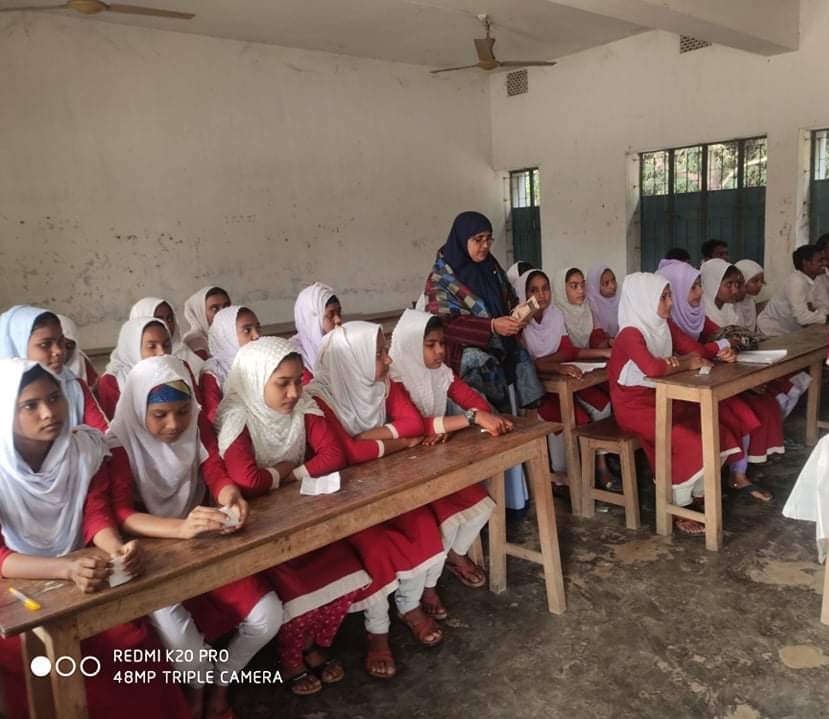 রানার ছুটেছে তাই ঝুমঝুম ঘণ্টা বাজছে রাতে
রানার চলেছে খবরের বোঝা হাতে
রানার চলেছে, রানার!
রাত্রির পথে পথে চলে কোন নিষেধ জানেনা মানার।
দিগন্ত থেকে দিগন্তে ছোটে রানার-
কাজ নিয়েছে সে নতুন খবর আনার।
রানার ! রানার!
জানা-অজানার।
[Speaker Notes: মোঃজুনির আলী, সহকারী শিক্ষক(বাংলা) বি এ সম্মান(বাংলা),এমএ (বাংলা ),পিঠালীতলাউচ্চ বিদ্যালয়, শিবগঞ্জ, চাঁপাইনবাবগঞ্জ।০১৭২৩০৮৪০৩৩ md.junirali1130009@gmail.com]
সরব পাঠ
রানার ছুটেছে তাই ঝুমঝুম ঘণ্টা বাজছে রাতে
রানার চলেছে খবরের বোঝা হাতে
রানার চলেছে, রানার!
রাত্রির পথে পথে চলে কোন নিষেধ জানেনা মানার।
দিগন্ত থেকে দিগন্তে ছোটে রানার-
কাজ নিয়েছে সে নতুন খবর আনার।
রানার ! রানার!
জানা-অজানার।
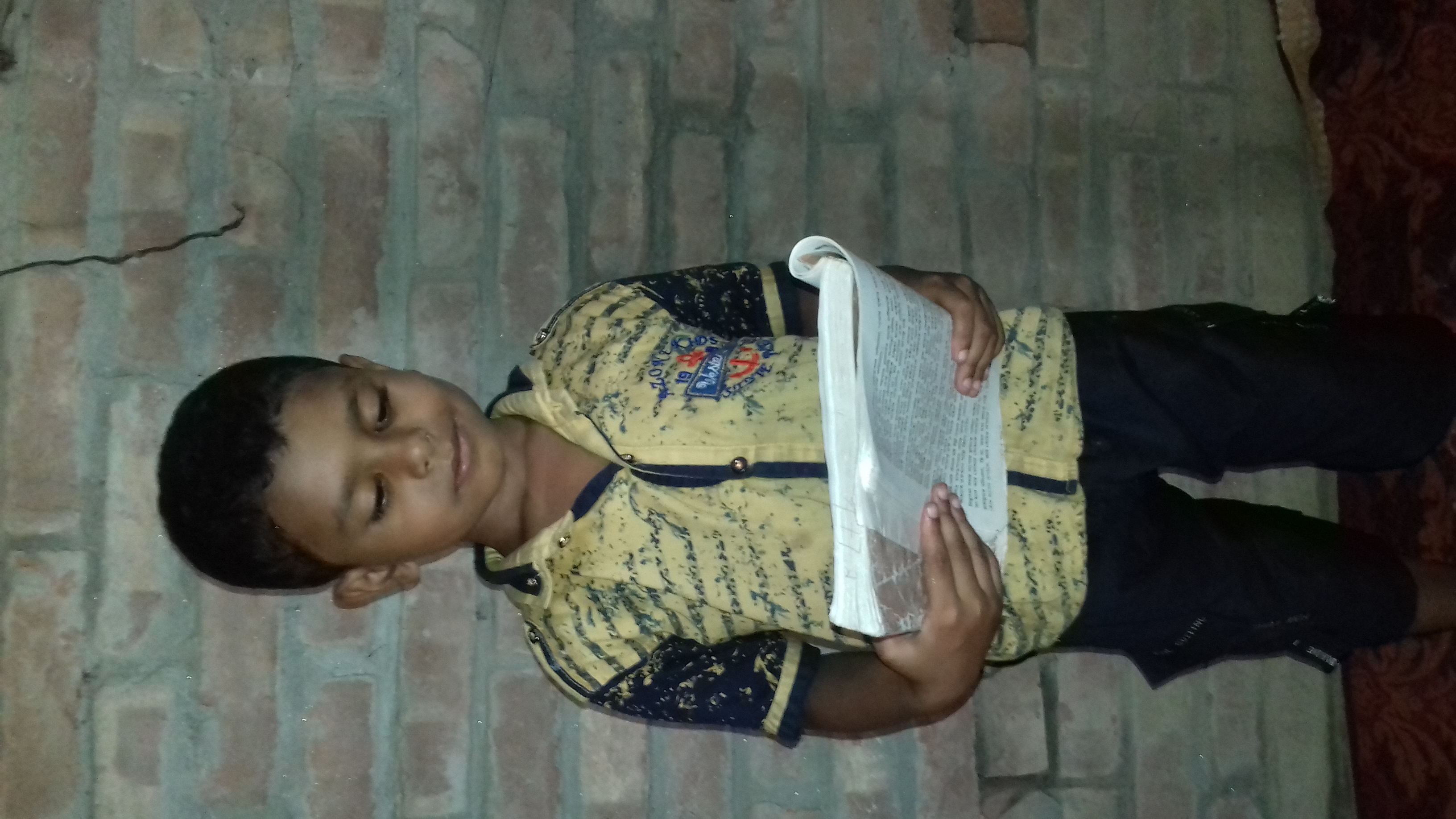 [Speaker Notes: মোঃজুনির আলী, সহকারী শিক্ষক(বাংলা) বি এ সম্মান(বাংলা),এমএ (বাংলা ),পিঠালীতলাউচ্চ বিদ্যালয়, শিবগঞ্জ, চাঁপাইনবাবগঞ্জ।০১৭২৩০৮৪০৩৩ md.junirali1130009@gmail.com]
নিরব পাঠঃ
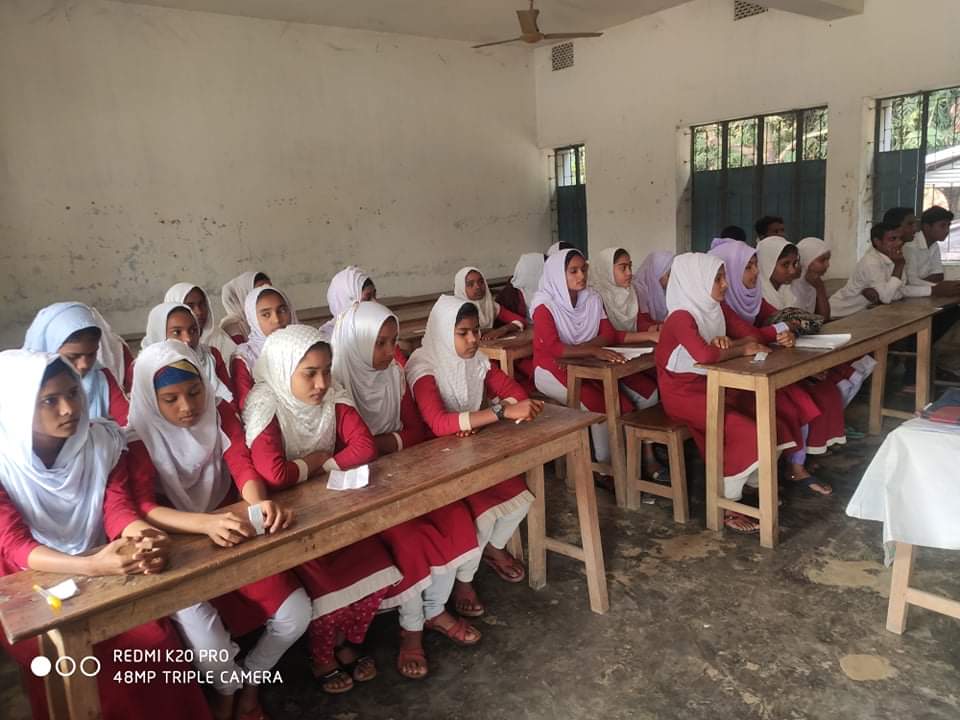 [Speaker Notes: মোঃজুনির আলী, সহকারী শিক্ষক(বাংলা) বি এ সম্মান(বাংলা),এমএ (বাংলা ),পিঠালীতলাউচ্চ বিদ্যালয়, শিবগঞ্জ, চাঁপাইনবাবগঞ্জ।০১৭২৩০৮৪০৩৩ md.junirali1130009@gmail.com]
শব্দার্থ
রানার
ডাক হরকরা
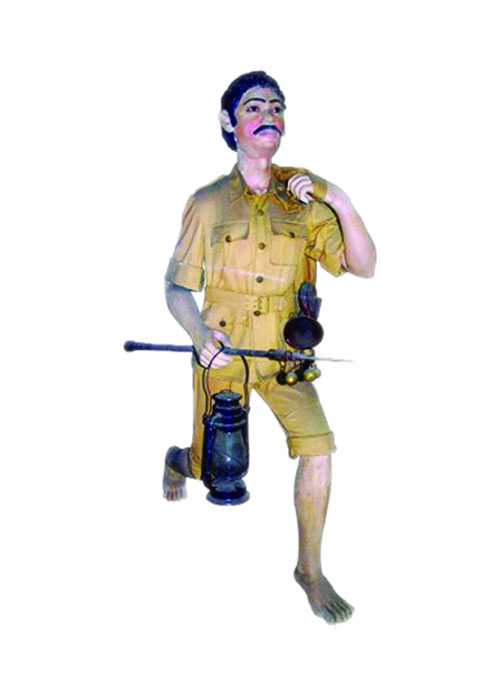 লন্ঠন
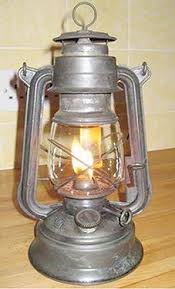 হারিকেন
চিঠিপত্রাদি
ডাক
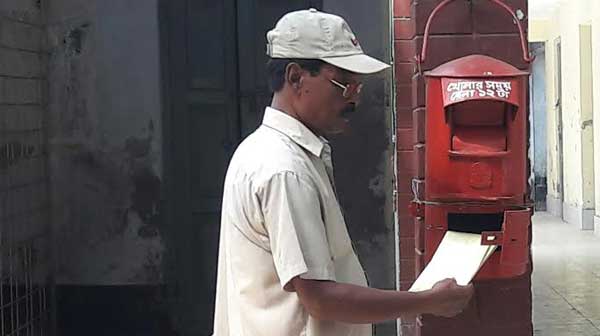 [Speaker Notes: মোঃজুনির আলী, সহকারী শিক্ষক(বাংলা) বি এ সম্মান(বাংলা),এমএ (বাংলা ),পিঠালীতলাউচ্চ বিদ্যালয়, শিবগঞ্জ, চাঁপাইনবাবগঞ্জ।০১৭২৩০৮৪০৩৩ md.junirali1130009@gmail.com]
একক কাজ
১। কিশোর কবি কাকে বলা হয়?
২। রানার ভোরে কোথায় পৌঁছে যাবে?
৩। কবি সুকান্ত ভট্টাচার্য  এর জন্মগ্রহন কখন করেন ?
[Speaker Notes: মোঃজুনির আলী, সহকারী শিক্ষক(বাংলা) বি এ সম্মান(বাংলা),এমএ (বাংলা ),পিঠালীতলাউচ্চ বিদ্যালয়, শিবগঞ্জ, চাঁপাইনবাবগঞ্জ।০১৭২৩০৮৪০৩৩ md.junirali1130009@gmail.com]
জোড়ায় কাজঃ
১। রানার কিভাবে ছুটে চলে?
২। রাত শেষ হয়ে সুর্য  কবে? বলতে কবি কী বুঝাতে চেয়েছেন?
[Speaker Notes: মোঃজুনির আলী, সহকারী শিক্ষক(বাংলা) বি এ সম্মান(বাংলা),এমএ (বাংলা ),পিঠালীতলাউচ্চ বিদ্যালয়, শিবগঞ্জ, চাঁপাইনবাবগঞ্জ।০১৭২৩০৮৪০৩৩ md.junirali1130009@gmail.com]
দলগত কাজ
১। জীবনে চলার ক্ষেত্রে রানার মতো কেন আমাদের দায়িত্বশীল হওয়া উচিৎ                                                     
২। জীবনের সব রাত্রিকে ওরা কিনেছে অল্প দামে’ বিশ্লেষন কর।
[Speaker Notes: মোঃজুনির আলী, সহকারী শিক্ষক(বাংলা) বি এ সম্মান(বাংলা),এমএ (বাংলা ),পিঠালীতলাউচ্চ বিদ্যালয়, শিবগঞ্জ, চাঁপাইনবাবগঞ্জ।০১৭২৩০৮৪০৩৩ md.junirali1130009@gmail.com]
মূল্যায়ন
১। ঘরে একা বিনিদ্র রাত জাগে কে ? 
 (ক) রানার (খ) রানার প্রিয়া (গ) কবি (ঘ) রানার সহধর্মীনি
২। কার দুঃখের চিঠি কেউ  কোনদিনও পড়বে না?
(ক) রানার (খ) রানার প্রিয়া (গ) কবি (ঘ) তারার
৩। দরদে কার চোখ মিটিমিটি কাঁপে?
 (ক) রানার (খ) রানার প্রিয়া (গ) কবি (ঘ) তারার
[Speaker Notes: মোঃজুনির আলী, সহকারী শিক্ষক(বাংলা) বি এ সম্মান(বাংলা),এমএ (বাংলা ),পিঠালীতলাউচ্চ বিদ্যালয়, শিবগঞ্জ, চাঁপাইনবাবগঞ্জ।০১৭২৩০৮৪০৩৩ md.junirali1130009@gmail.com]
বাড়ির কাজঃ
রানারের মতো তোমার এলাকার শ্রমজীবি মানুষের জীবন কাহিনী নিজের ভাষায় লিখ।
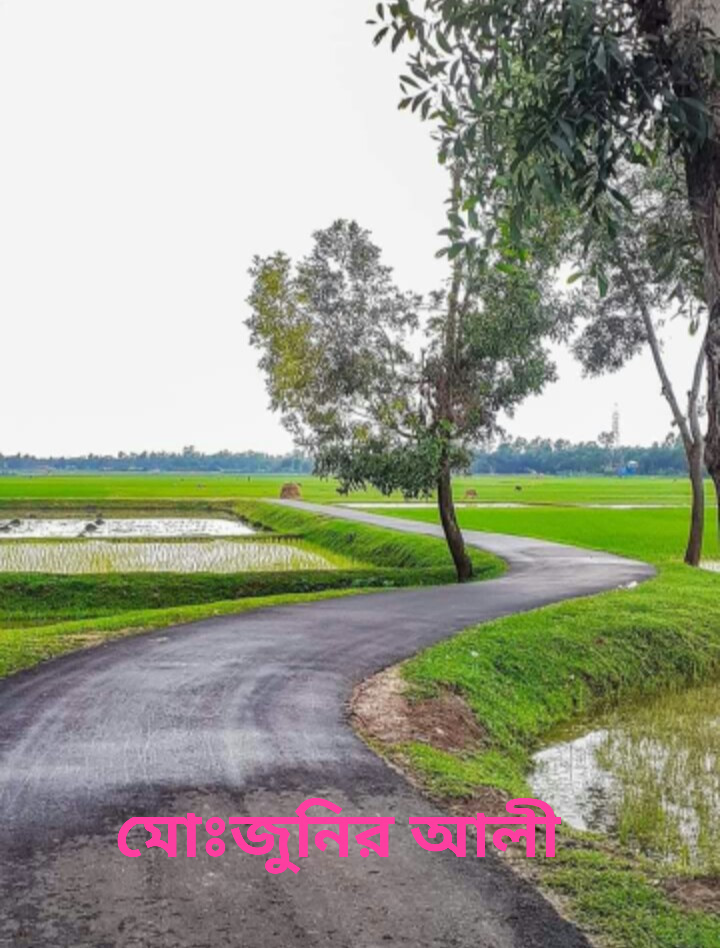 [Speaker Notes: মোঃজুনির আলী, সহকারী শিক্ষক(বাংলা) বি এ সম্মান(বাংলা),এমএ (বাংলা ),পিঠালীতলাউচ্চ বিদ্যালয়, শিবগঞ্জ, চাঁপাইনবাবগঞ্জ।০১৭২৩০৮৪০৩৩ md.junirali1130009@gmail.com]
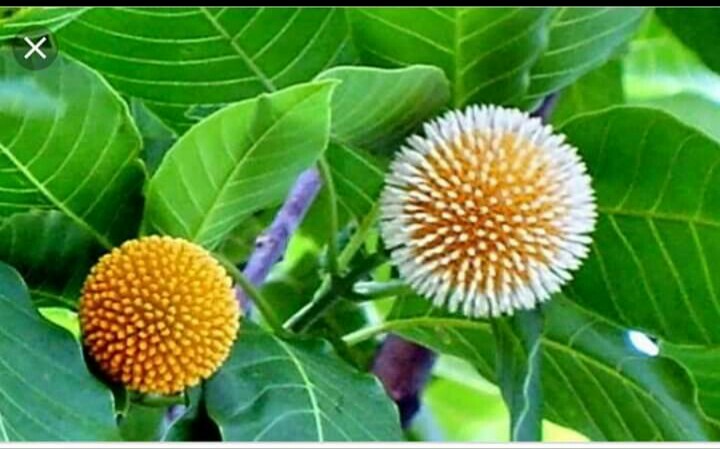 সবাইকে ধন্যবাদ
[Speaker Notes: মোঃজুনির আলী, সহকারী শিক্ষক(বাংলা) বি এ সম্মান(বাংলা),এমএ (বাংলা ),পিঠালীতলাউচ্চ বিদ্যালয়, শিবগঞ্জ, চাঁপাইনবাবগঞ্জ।০১৭২৩০৮৪০৩৩ md.junirali1130009@gmail.com]